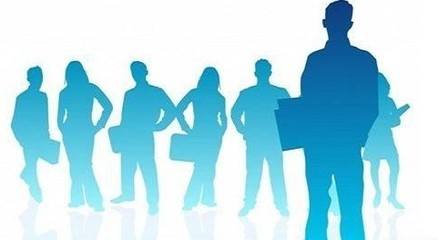 《人力资源管理》
项目九 ：企业文化与团队建设
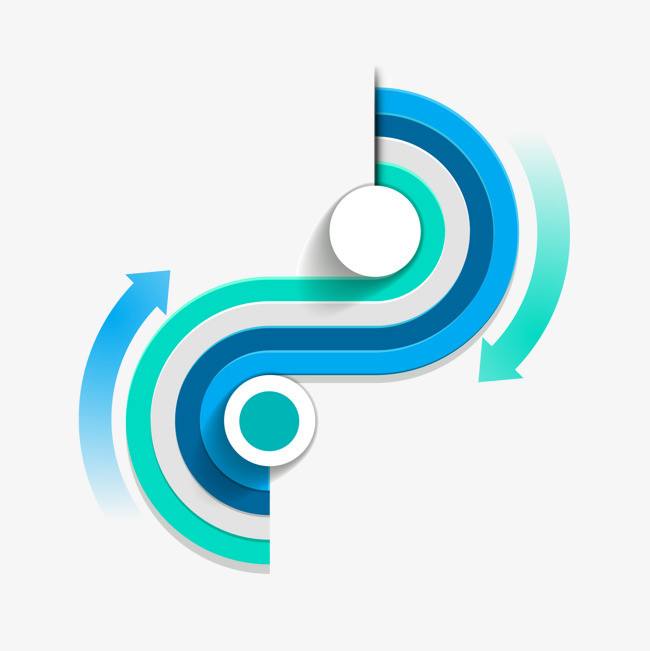 目录
任务一 建立企业文化

任务二 解读企业文化与人力资源管理

任务三 做好团队建设
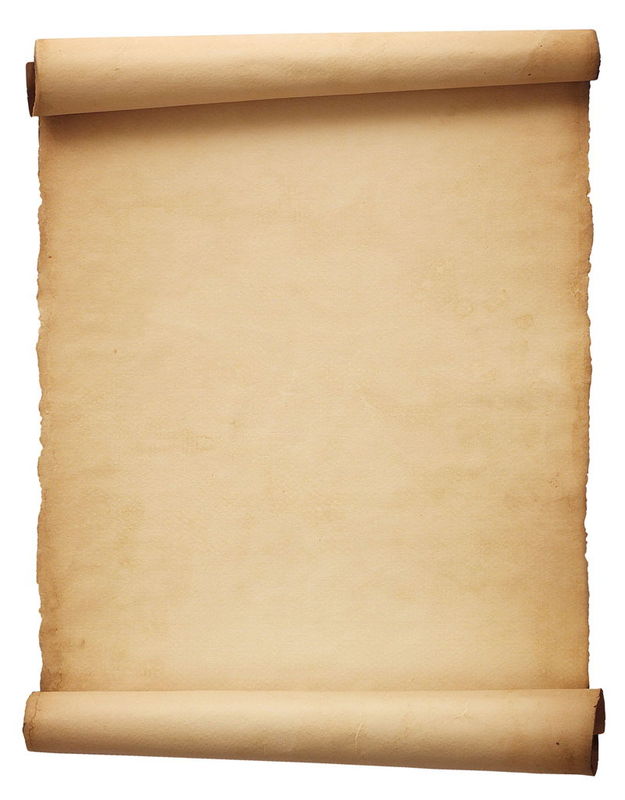 任务三：做好团队建设
增强组织灵活性
保证信息
传递畅通
强烈的动机激励
提高员工素质
提高生产率
建设积极的
内部员工关系
—、团队建设的目的
1.
团队规模要适中
7.
2.
培养相互信任精神
完善成员技能
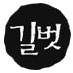 6.
3.
建立绩效评估与激励体系
分配团队成员角色
5.
4.
明确领导和结构
树立共同目标
二、团队建设的原则
1.
成立期
5.
2.
调整期
动荡期
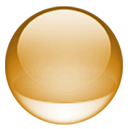 4.
3.
稳定期
高产期
三、团队创建的过程
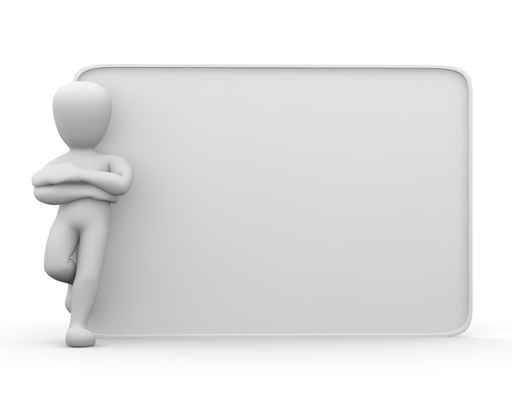 即团队形成的初期。在这个阶段，团队的创建人必须根据团队的任务、目标来思考创建一个什么样的团队，即团队类型，团队的规模应该控制在多少人，应该包含哪些必需的技术人才、管理人才，各自的角色是什么，对这些初步的内容必须拿出一个明确的规划来。因为如果目的不清楚，在选择团队成员的时候就会出现不知如何配合的问题。
三、团队创建的过程
（一）成立期
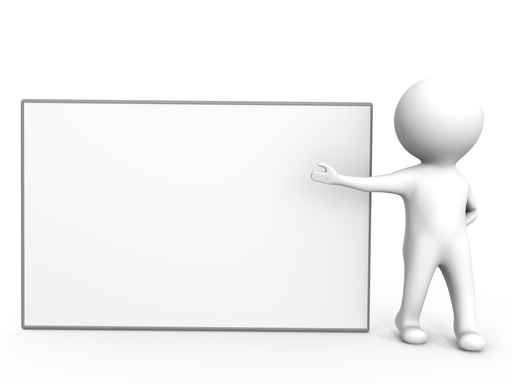 团队经过组建阶段后，隐藏的问题逐渐暴露，团队内部冲突加剧，虽然说团队成员接受了团队的存在，但对团队加给他们的约束，仍然加以抵制。而且，对于是否可以改变这个团队，还存在争执，互不帮助。在这一阶段，热情往往让位于挫折和愤怒。抗拒、较劲是常有的现象，那些团队组建之初就确立的基本原则可能像暴风中的大树一样被打倒。
（二）动荡期
经过一段时间的激荡，团队将逐渐走向规范。在这个阶段中，团队内部成员之间开始形成亲密的关系，团队表现出一定的凝聚力。这时会产生强烈的团队身份感和友谊关系，彼此之间保持积极的态度，表现出相互之间的理解、关心和友爱，并再次把注意力转移到工作任务和目标上来，大家关心的问题是彼此的合作和团队的发展。
（三）稳定期
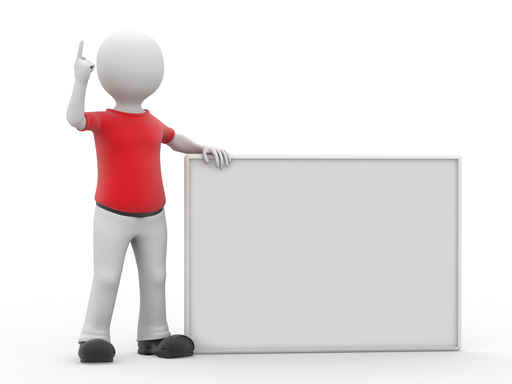 在这个阶段，团队结构已经开始充分地发挥作用，并已被团队成员完全接受。团队成员的注意力已经从试图相互认识和理解转移到充满自信地完成手头的任务。至此，人们已经学会了如何建设性地提出不同意见，能经受住一定程度的风险，并且能用他们的全部能量去面对各种挑战。
（四）高产期
（五）调整期
调整期的团队可能有三种结果：

（1）团队的任务完成了，先解散。

（2）团队这一任务完成了，第二个任务又来了，所以进入了修整期。

（3）对于表现不太好的团队，将勒令整顿。整顿的一个重要内容就是优化团队的规范。通常团队不能达到目标就是因为规范建立不够，流程做得不够，没有形成一套有系统的方式和方法。
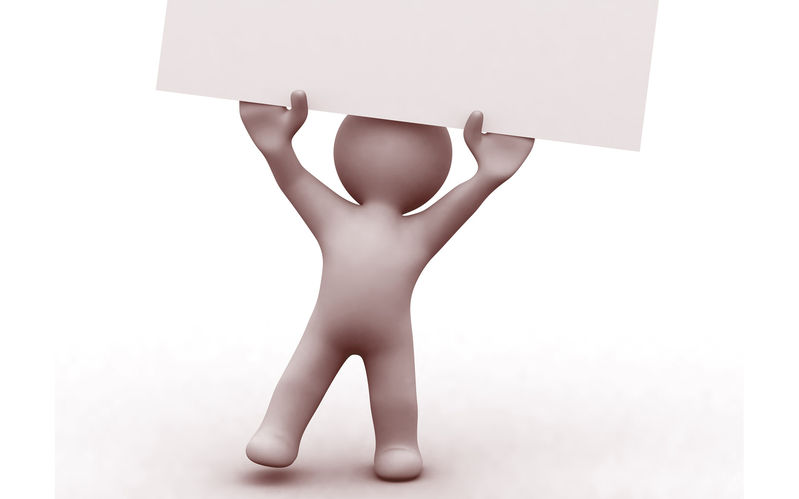 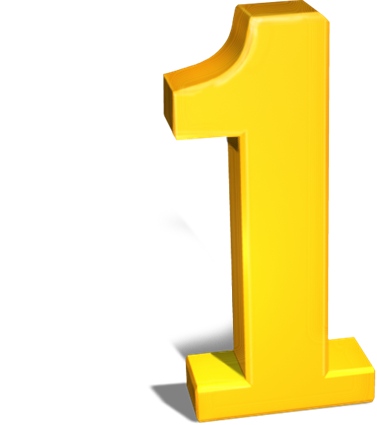 等级官僚体制限制
死板而没有风险的企业文化
从信息传递看，传统组织结构往往是自上而下的
部门间的各自为政
四、团队建设的阻力
（一）来自组织结构的阻力
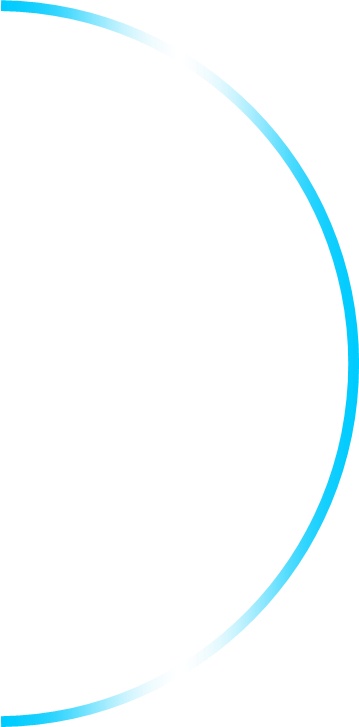 1
管理层就失去了应有的权力和定位
2
管理层担心组织机构不再需要他们了
3
团队成员认为没有及时地授予团队权威和责任
管理层没有及时提供足够的培训和支持
4
5
没有及时传达企业的总体目标并制定出相关的细则
（二）来自管理层的阻力
个人的成就感从哪儿来？
个人优势还能不能得到认可？
团队成员害怕承担责任
个人害怕团队会给他带来更多的工作
团队成员担心团队在一起工作时会出现新的冲突
（三）来自个人的阻力
本项目结束
谢谢聆听